Klachten afhandeling
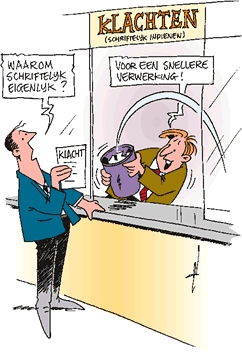 Eigen ervaringen
Zelf wel eens met een klacht terug gegaan?

Wat gebeurde er? 
Hoe was je gevoel toen je terug ging naar de winkel.
Waar was je bang voor?
Hoe gedragen klanten met een klacht zich?
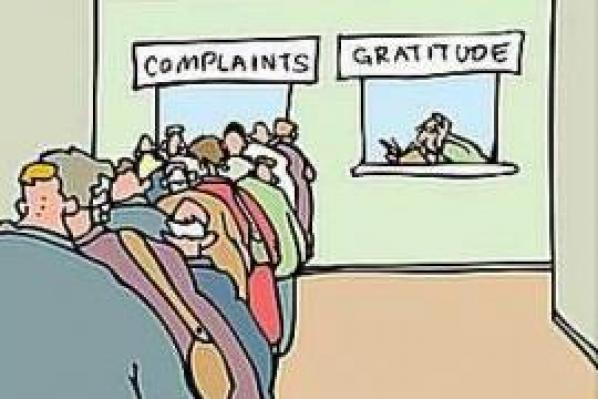 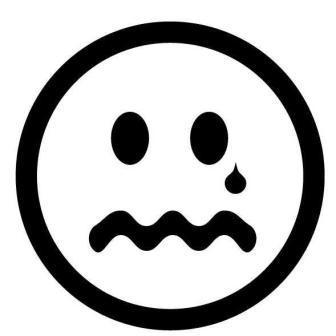 Hoe komt dit?
Wat is een klacht nog meer?
Een klacht = een vraag
Een klacht = een wens
Een klacht = een kans op herstel
Een klacht = gratis advies
Een klacht = een informatiebron
Soorten klachten
Eerlijke klant – Terechte klacht

Eerlijke klant – Onterechte klacht

Oneerlijke klant – Onterechte klacht
Levertijd van 3dgn is inmiddels 2 weken
Haast geen dieren gezien in de dierentuin
Patat is koud
Klachtenmanagement
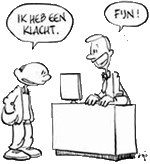 Een klacht is een geschenk

Eerst de klant dan de klacht.





http://provisioning.ontwikkelcentrum.nl/objects//OC-32013-2-1d/OC-32013-2-1d.html
(afhandelen van een klacht)
Stappen klachtengesprek
1. Luisteren
2. Erkennen
(oorzaak achterhalen)
3. Samenvatten
4. Oplossen
5. Controleren
Klacht afhandelen
https://www.youtube.com/watch?v=-tzvmIsb2ug&list=PLq7qDeqFD5A4kxXkPpIu7XU9rRm83pH4f&index=10

Wat gaat er fout?
Klacht afhandelen
https://www.youtube.com/watch?v=eq266i5_4og&list=PLq7qDeqFD5A4kxXkPpIu7XU9rRm83pH4f&index=11
Klachten registreren
Waarom klachten registreren?
Klacht = Kennis     Geeft inzicht
Professioneel
Waardering van de klant (service)
Daadwerkelijke behoeften van de doelgroep worden duidelijk.
Structurele problemen komen eerder aan het licht.
Gericht veranderingen door voeren, leidt tot verbetering van het bedrijf.
Klachtenregistratie
Telefonisch
Digitaal
In de winkel op papier


Wie handelt de klacht af?
De verkoper of fabriek?
1 persoon of team aansprakelijk maken?
Personeel moet wel kennis hebben.
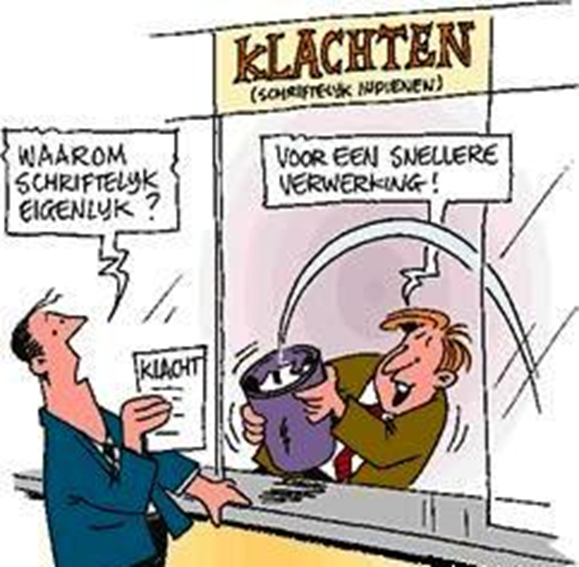 Welke inzichten kun je verkrijgen?
Hoeveel klachten?
 Waar gaan ze over? (Rubriceren).
 Welke patronen zijn er in te herkennen?
 Waar moeten we structurele oplossingen bedenken?
 Hoe zit het met de afhandeling / termijnen? 
 Overige tevredenheid.

Evalueer eens per jaar alle resultaten met het team.
Mogelijke oplossingen
Fabriek informeren klant nazorg bieden.
Geld terug
Personeel aanspreken 
Product vervangen
Vergelijkend product aanbieden
Reparatie
Oefenen: Hoe het niet moet
Benoem een casus.

Docent speelt verkoper leerling speelt de klant.


Wat ging er fout?
Hoe zou je het dan wel doen? Bespreken in de groep.
Stappen klachtengesprek
1. Luisteren
2. Erkennen
(oorzaak achterhalen)
3. Samenvatten
4. Oplossen
5. Controleren